Llannon community council organisation chart
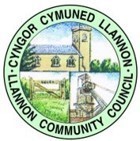 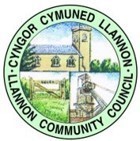 CLERK & RESPONSIBLE FINANCIAL OFFICER F/TClare Hope
PROPERTY & FACILITIES OFFICER 24 HRSPaul Murray
Temporary
FACILITIES & ADMINISTRATION ASSISTANT 25 HRSWendi Freeman
Temporary
ASSETS & MAINTENANCE OPERATIVE LEAD
35/25 HRSWalford Williams
ASSETS & MAINTENANCE OPERATIVE
15 HRSLester Flear
Temporary
ASSETS & MAINTENANCE OPERATIVE
35/30 HRSSean Rees
ASSETS & MAINTENANCE OPERATIVE
30/30 HRSRoger Perry
CASUAL HALL & EVENT STAFF
Tina Halsey
Sara Murray
Vacant
Vacant
CARETAKER 6 HRSLynn Morris
[Speaker Notes: CURRENT STRUCTURE]
Llannon community council organisation chart
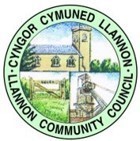 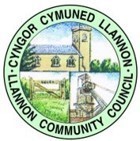 CLERK & RESPONSIBLE FINANCIAL OFFICER F/TClare Hope
DEPUTY CLERK 24 HRS
Vacant
HOSPITALITY MANAGER 24 HRSVacant
PROPERTY & FACILITIES OFFICER 16 HRSVacant
PLAYGROUND INSPECTOR & FIRE SAFETY OFFICER 5 HRSVacant
ASSETS & MAINTENANCE OPERATIVE LEAD
35/25 HRSWalford Williams
CASUAL HALL & EVENT STAFF
Tina Halsey
Sara Murray
Vacant
Vacant
CARETAKER 6 HRSLynn Morris
ASSETS & MAINTENANCE OPERATIVE
30/15 HRSLester Flear
FACILITIES & ADMINISTRATION ASSISTANT 20 HRSVacant
ASSETS & MAINTENANCE OPERATIVE
35/30 HRSSean Rees
[Speaker Notes: PROPOSED NEW STRUCTURE]